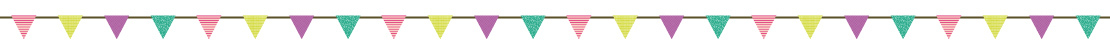 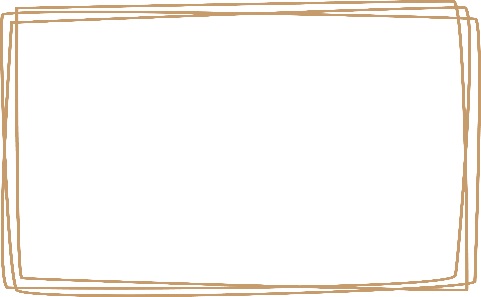 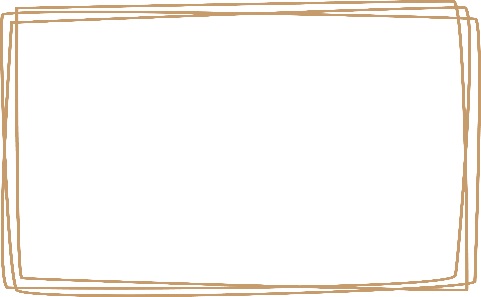 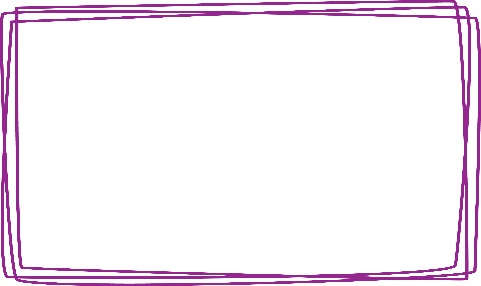 最近、何度も
同じことを
聞かれるなぁ…
もしかして、
認知症
かなぁ…？？
家族の様子がちょっと
おかしいなぁ…
認知症・若年性認知症相談会のお知らせ
『認知症』は誰でもかかりうる病気です。
　少しでも早く見つけ対応することで、ご本人・ご家族にとっても、それ以降の生活が大きく変わります。
　呉市では、定期的な認知症相談会を開催しています。
　皆さまからの相談を、認知症の専門職がうかがいます。
申 込 方 法：呉市高齢者支援課（0823-25-5694）へ電話で予約
　　　　　　＊先着順で予約を受け付けます。
　　　　　　（相談時間は1人約30分）

申 込 締 切：相談日前週の金曜日15時まで
　　　　　（その日が祝日の場合はその前の開庁日の15時まで）
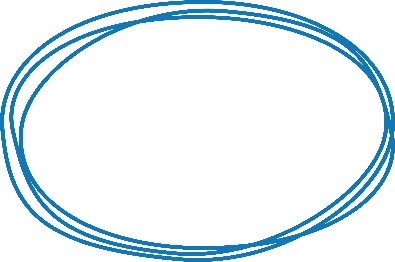 ●市役所１階　相談室
　毎月第４水曜日 　 13:30～15:30
　　（祝日のときは第５水曜日）
無料の
相談会です
●お住まいの地域でも相談会を実施します！
　実施時期、開催場所の詳細は市政だよりをご覧ください。
＜お問い合わせ＞
呉市高齢者支援課　
☎0823-25-5694
※詳しい日程は、裏面をご覧ください。
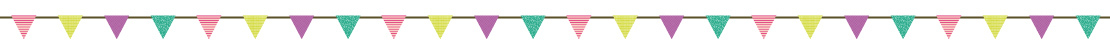 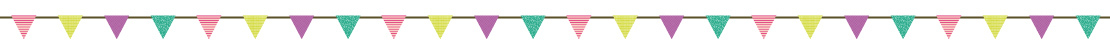 相談会の開催日程
●市役所１階　相談室　13:30～15:30
●市役所１階　相談室　17:30～19:00
●地域での相談会　13:30～15:30
※先着順で予約を受け付けますので、予約でいっぱいの場合は、市役所の定期相談会をご案内します。
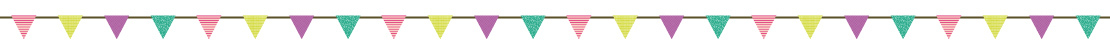